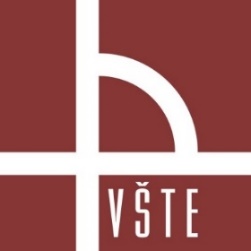 Vysoká škola technická a ekonomická
Ústav technicko-technologický

Problematika vážení nákladních vozidel 
v Jihočeském kraji

Autor bakalářské práce:	Milan Kolín
Vedoucí práce:		Ing. Ladislav Bartuška
Oponent práce:		Ing. Jindřich Ježek, Ph.D.

České Budějovice, červen 2018
Důvody pro výběr tématu
Proniknout do složitosti činností kontrolního vážení vozidel

Možnost využitelnosti práce v praxi

Upozornění na obcházení stávajících předpisů
Cíl práce
Zjistit trend vývoje přetížených nákladních vozidel

Zmapování lokalit pro nízkorychlostní kontrolní vážení vozidel 

Zlepšení současného stavu v provádění kontrolních aktivit
Současná vážní místa a vytipovaná
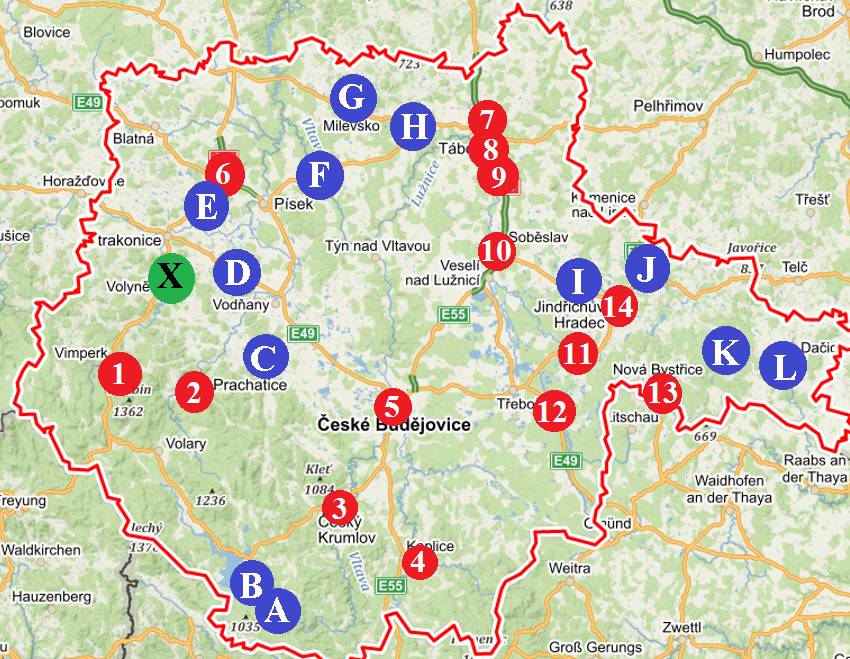 Stanoviště v Českých Budějovicích
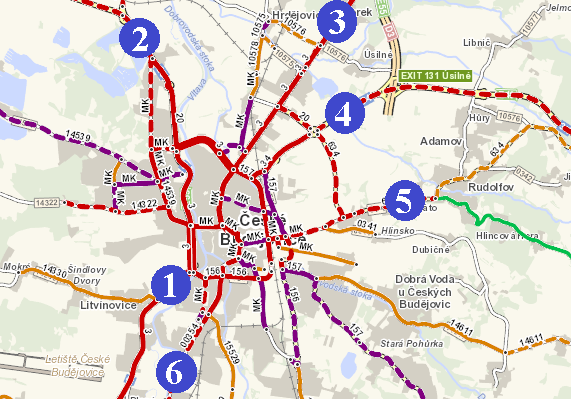 Komodity v přetížených vozidlech
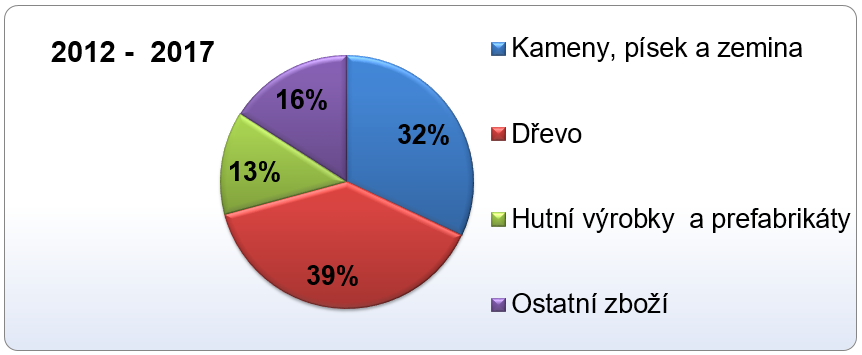 Počty zvážených a přetížených vozidel
Počty přetížených vozidelv procentech
Dosažené výsledky a přínos práce
Návrh nových lokalit pro kontrolní vážení
Návrh předselekční kontrolní sítě stanovišť
Návrh databáze s četností porušení
Průměrná četnost kontrolních vážení: 2 zvážená vozidla za den
20 až 30 % přetížených nákladních vozidel
Návrh větší dojezdové vzdálenosti při odklonění k NKV
Děkuji Vám za pozornost
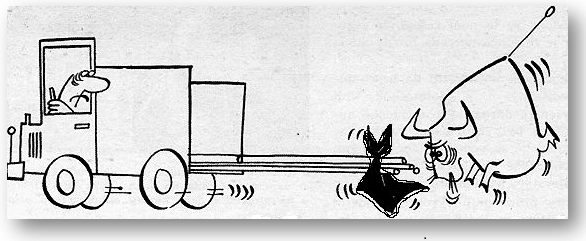 Doplňující otázky
VEDOUCÍ PRÁCE
Budou některé výstupy z Vaší BP realizované do budoucna v praxi?

OPONENT PRÁCE
Jak se posuzuje situace, kdy při NKV je zjištěno, že vozidlo z hlediska celkové hmotnosti je naloženo správně, ale jedna náprava je přetížena?
V případě rozšíření vážních míst, z jakých zdrojů by byla financována zařízení pro NKV?